Prostaglandinler koyunlarda siklusun 4-5. günlerinden itibaren luteolisis oluştururlar.

Birçok hayvanı birden senkronize etmek için ise 9 gün arayla iki enjeksiyon gereklidir.
İkinci enjeksiyonu izleyen 2-4 gün sonra koyunlar östrusta olurlar.


Ancak bu östrusta fertilite oranı düşüktür.
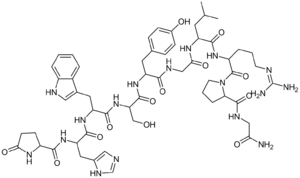 Keçilerde ise prostaglandinler 10-11 gün arayla iki defa uygulanabilmekte izleyen östruslar ise ortalama 50. saatte şekillenmektedir

Çift prostaglandin enjeksiyonu progestagenlerden daha pahalıya gelmektedir.
Küçük ruminantlarda prostaglandinler (Dinoprost 8 mg, cloprostenol 125 microgram) dozlarda kas içi yolla uygulanmaktadır
Bir seçenek olarak: 8 gün progestagen + prostaglandin ile daha iyi senkronizasyon ve fertilizasyon şansı sağlanabilmektedir.
*
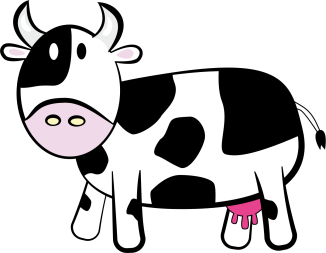 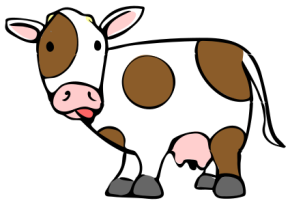 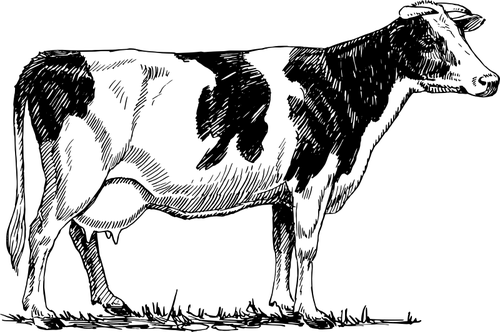 .
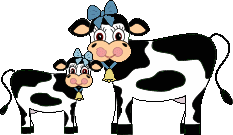 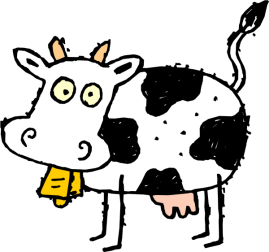 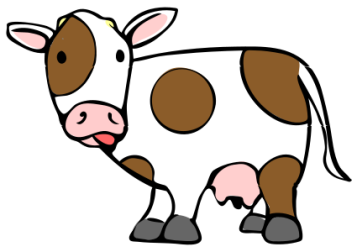 .
Kısa Program
Uzun Program
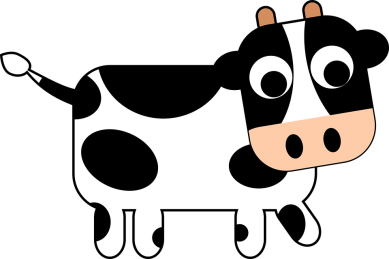 ..